BASİT KESİRLERİ GÖSTERME:
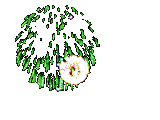 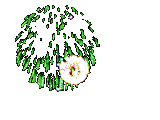 Önce bir sayı doğrusu çizilir.
Sayı doğrusunda 0 ile 1 işaretlenir.
0
1
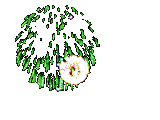 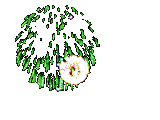 BASİT KESİRLERİ GÖSTERME:
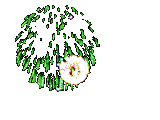 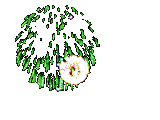 Verilen kesrin paydası kaç ise; 0 ile 1 arasını payda sayısına böleriz.
0
1
.
.
.
.
.
.
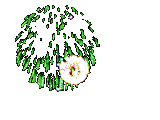 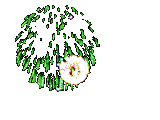 ÖRNEK:1
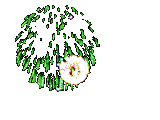 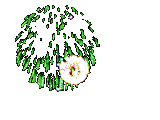 4/6 Kesrini sayı doğrusunda gösteriniz.
1
0
.
.
.
.
.
.
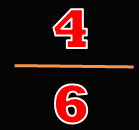 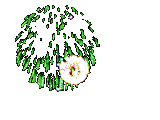 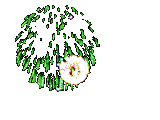 ÖRNEK:2
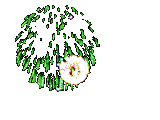 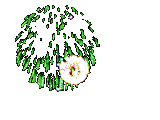 2/6 Kesrini sayı doğrusunda gösteriniz.
1
0
.
.
.
.
.
.
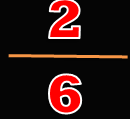 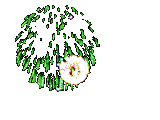 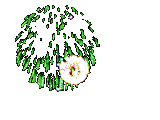 BİLEŞİK KESİRLERİ GÖSTERME:
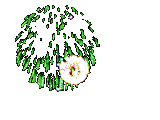 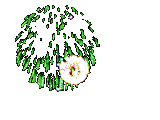 Bire eşit ya da birden büyük olacaklarından sıfır ile bir arasında olamazlar.
1
2
0
.
.
.
.
.
.
.
.
.
.
.
.
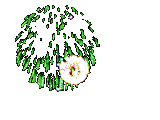 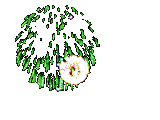 BİLEŞİK KESİRLERİ GÖSTERME:
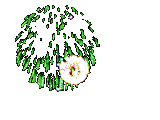 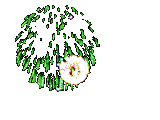 10/6  kesrini sayı doğrusunda gösterelim.
1
2
0
.
.
.
.
.
.
.
.
.
.
.
.
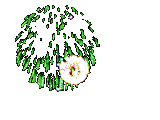 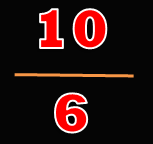 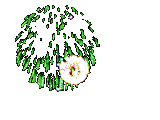 BİLEŞİK KESİRLERİ GÖSTERME:
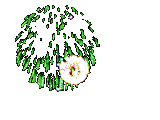 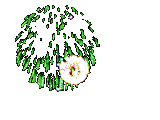 8/6  kesrini sayı doğrusunda gösterelim.
1
2
0
.
.
.
.
.
.
.
.
.
.
.
.
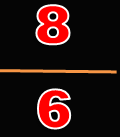 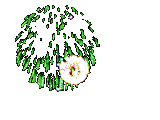 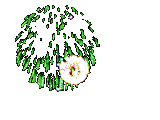 BİLEŞİK KESİRLERİ GÖSTERME:
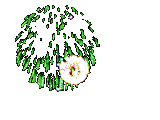 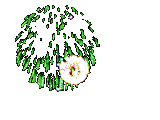 11/6  kesrini sayı doğrusunda gösterelim.
1
2
0
.
.
.
.
.
.
.
.
.
.
.
.
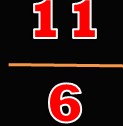 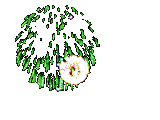 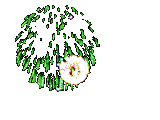 BİLEŞİK KESİRLERİ GÖSTERME:
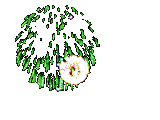 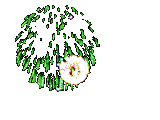 7/5  kesrini sayı doğrusunda gösterelim.
1
2
0
.
.
.
.
.
.
.
.
.
.
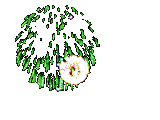 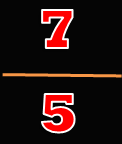 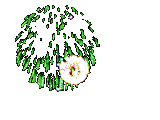 BİLEŞİK KESİRLERİ GÖSTERME:
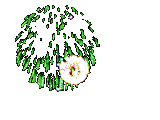 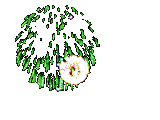 9/5  kesrini sayı doğrusunda gösterelim.
1
2
0
.
.
.
.
.
.
.
.
.
.
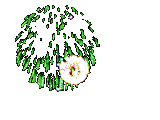 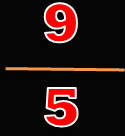 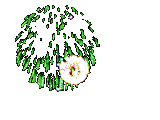 TAM SAYILI KESİRLERİ GÖSTERME:
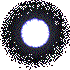 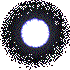 Tam sayı kısımları bütün olarak alınır, kesir kısımları ise sonra gelen tam sayıdan oluşturulur.
9
5
5
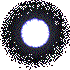 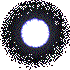 TAM SAYILI KESİRLERİ GÖSTERME:
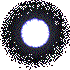 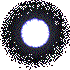 3
Kesrini sayı doğrusunda gösterelim.
1
5
3
1
2
0
.
.
.
.
.
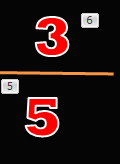 tam
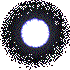 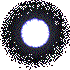 TAM SAYILI KESİRLERİ GÖSTERME:
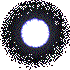 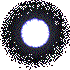 2
Kesrini sayı doğrusunda gösterelim.
2
4
3
1
2
0
.
.
.
.
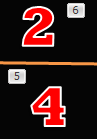 1tam
1tam
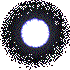 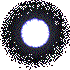 TAM SAYILI KESİRLERİ GÖSTERME:
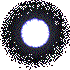 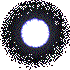 1
Kesrini sayı doğrusunda gösterelim.
2
3
3
1
2
0
.
.
.
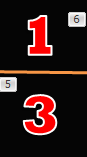 1tam
1tam
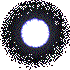 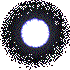